ВЫХОД
Игра
«Третий лишний»
ВЫХОД
Дорогой друг!

Посмотри внимательно на картинки, 
выбери лишний предмет и объясни свой выбор.

Желаю Удачи!
Найди лишний предмет
Найди лишний предмет
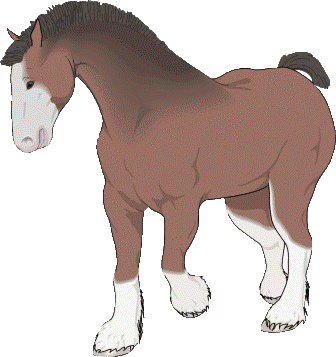 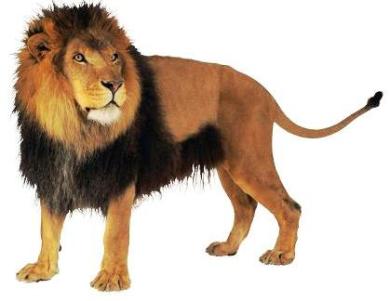 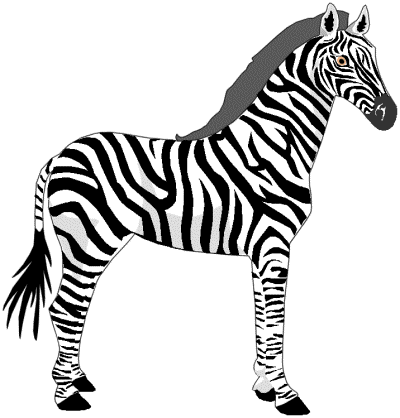 Найди лишний предмет
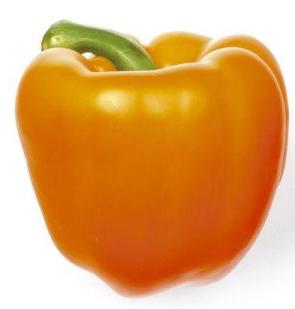 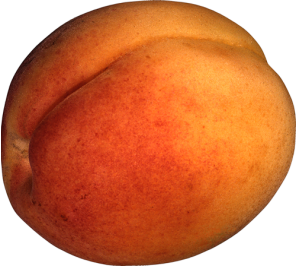 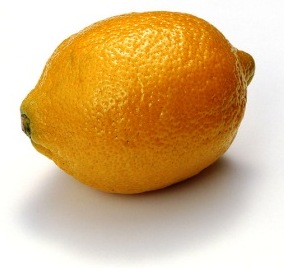 Найди лишний предмет
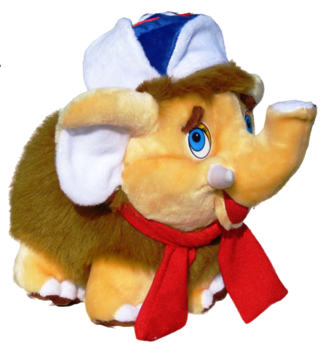 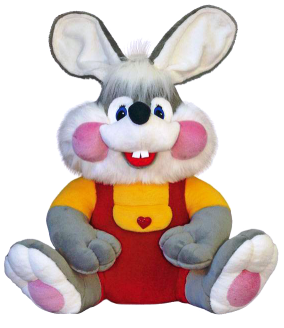 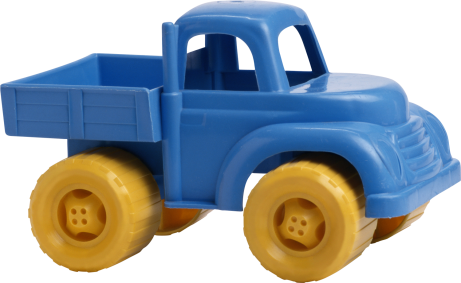 Найди лишний предмет
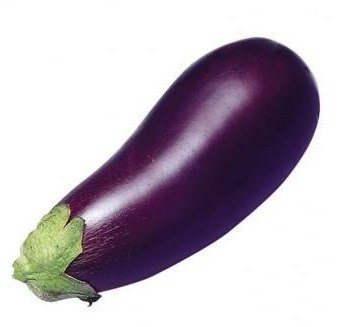 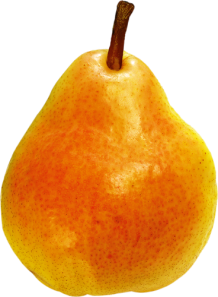 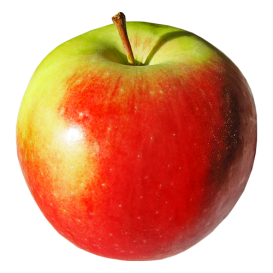 Найди лишний предмет
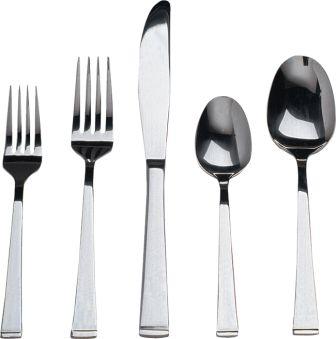 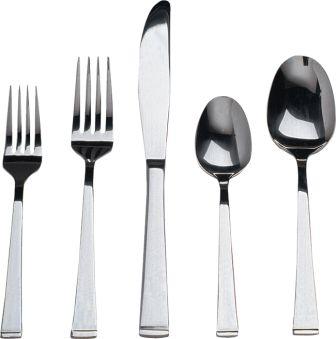 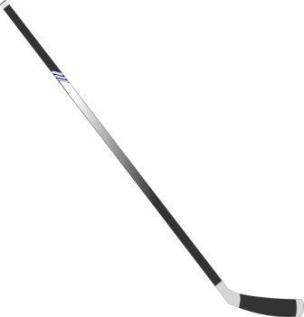 Найди лишний предмет
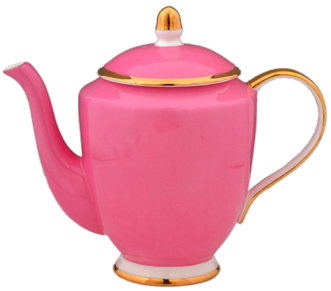 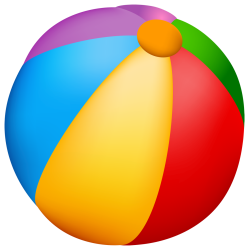 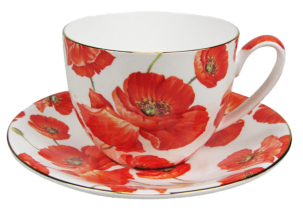 Найди лишний предмет
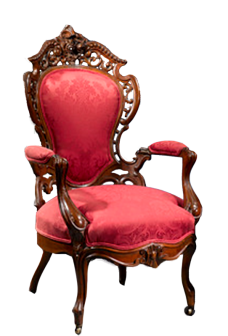 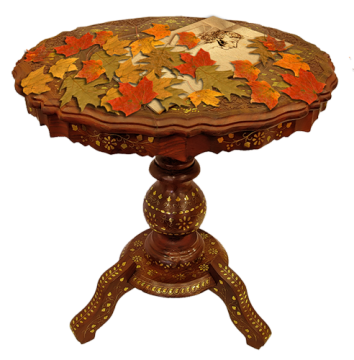 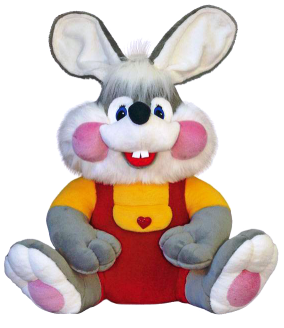 Найди лишний предмет
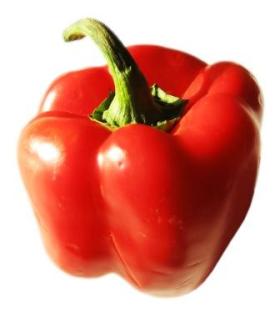 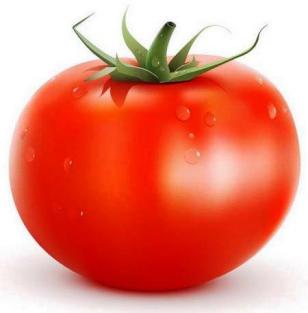 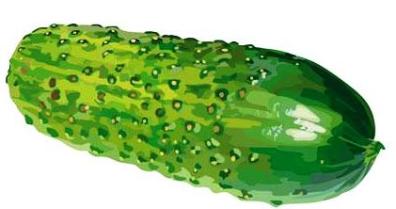 Найди лишний предмет
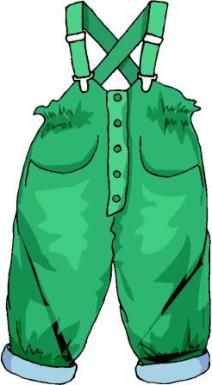 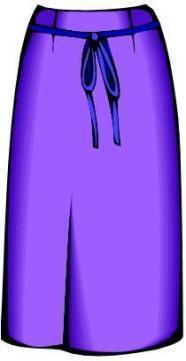 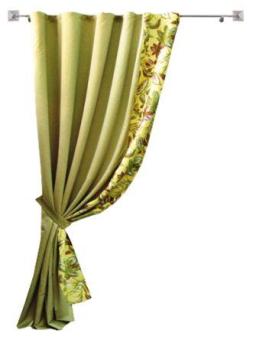 ВЫХОД
Молодец!
Повторить ещё раз
Интернет-ресурсы:
ВЫХОД
Солнце http://i001.radikal.ru/0711/b8/d9de2e060dd9.png
Гном 6 http://img0.liveinternet.ru/images/attach/c/2//69/415/69415873_06.png
Гном 7 http://img0.liveinternet.ru/images/attach/c/2//69/415/69415856_05.png
Заяц http://img-fotki.yandex.ru/get/6106/36014149.70/0_6c416_777f948c_XL
Слоник http://stat19.privet.ru/lr/0b146d2fe9b79918fb058bc338a950b8
Машинка http://img-fotki.yandex.ru/get/4406/valenta-mog.1ea/0_7d62e_3e076044_orig.png
Груша http://img-fotki.yandex.ru/get/6208/124077812.9d/0_76412_9b5077ad_XL
Яблоко http://img-fotki.yandex.ru/get/5905/svetlera.21b/0_59be0_3bab6f38_L.jpg
Баклажан http://cs301802.vkontakte.ru/u11061719/-14/x_b181bd76.jpg
Помидор http://1m1.ucoz.ru/VEKTOR/EDA_I_NAPINKI/OVOSHHI_FRUT_01/04/03.jpg
Огурец http://i.allday.ru/uploads/posts/2009-03/1236629715_vegetables4.jpg
Перец красный http://img-fotki.yandex.ru/get/6100/5901566.31f/0_87f25_16a99739_XL
Перец жёлтый http://i.allday.ru/uploads/posts/2009-07/1248980824_veg049-1.jpg
Лимон http://img-fotki.yandex.ru/get/4528/26682886.4b/0_576a1_43a63762_XL
Персик http://img-fotki.yandex.ru/get/5604/svetlera.22e/0_5a184_2af6b32e_L.jpg
Стул http://img-fotki.yandex.ru/get/5702/jlipeiton.2e6/0_5328f_72dea999_XL.jpg
Стол http://img-fotki.yandex.ru/get/6000/124077812.99/0_723fa_9395630d_XL
Зебра http://www.nilemuse.com/ZebraFAQ/img/ZEBRAclipart1.gif
Лев http://qiq.ws/media/npict/0903/original/klipart_animals_222033.jpeg
Конь http://sedlarstvijn.websnadno.cz/kun2.gif
Юбка http://900igr.net/data/predmety/Odezhda-3.files/0010-033-JUbka.png
Брюки http://900igr.net/datai/predmety/Odezhda-detskaja-2.files/0006-007-Kombinezon.png
Штора http://www.yapfiles.ru/files/406496/65366783_023240179.png
Чайник http://img-fotki.yandex.ru/get/5803/valenta-mog.86/0_64f96_9692c449_L.jpg
Мяч http://i013.radikal.ru/0901/3d/dc701436b9b3.png
Чайная пара http://www.savepic.org/1179615.png
Клюшка http://www.clker.com/cliparts/t/G/6/a/B/1/hockey-stick-hi.png
Вилка, ложка http://img-fotki.yandex.ru/get/5812/89635038.5cb/0_6ebb2_e4ecac7d_XL